«Особенности проведения уроков изобразительной деятельности с обучающимися с умеренной и тяжелой умственной отсталостью, ТМНР».
Выступающий учитель Смирнова Дарья Юрьевна
Учебные планы ГОУ ЯО «Рыбинская школа-интернат №1» в соответствии с ФГОС образования обучающихся с умственной отсталостью (интеллектуальные нарушения) по варианту 1 и варианту 2
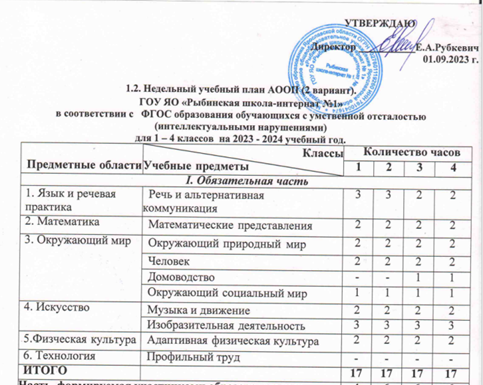 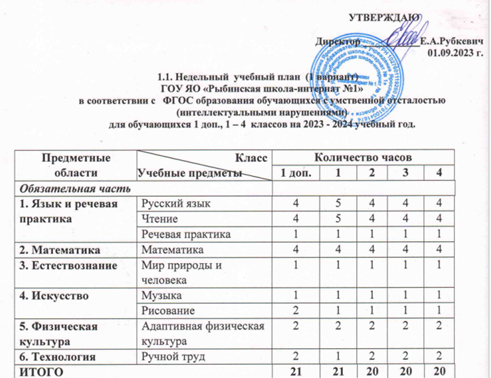 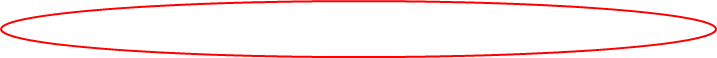 Уровень освоения обучающимися с умеренной и умственной отсталостью, ТМНР навыков изобразительной деятельности на начало 1 класса
Работы детей с тяжелой и умеренной умственной отсталостью, ТМНР(первый год обучения, 1 полугодие)
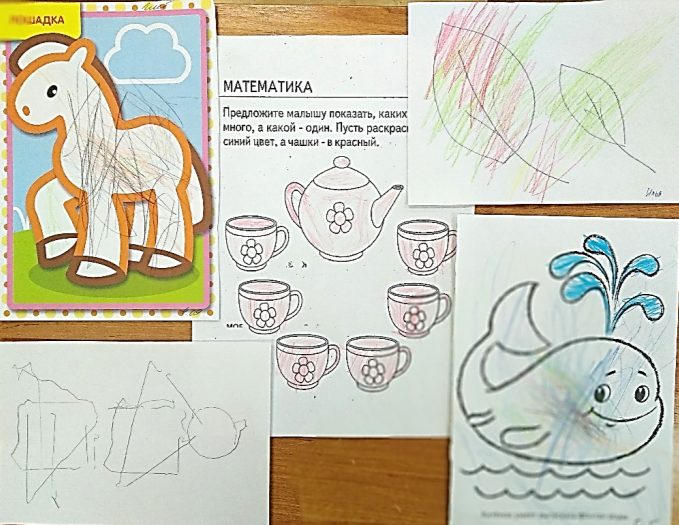 Основная форма обучения – комплексный урок.
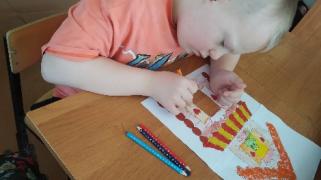 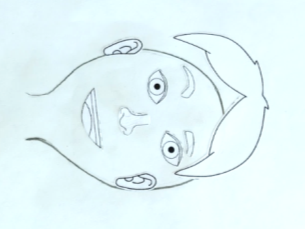 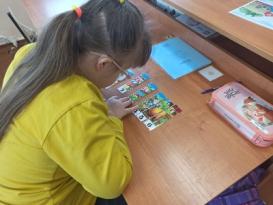 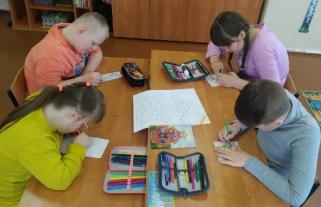 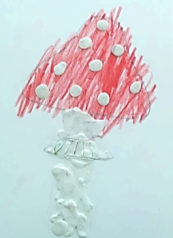 Методы и приемы применяемые в работе с детьми с умеренной и тяжелой умственной отсталостью, ТМНР:
совместные действия ребенка и взрослого
действия с контурными изображениями
предварительное рассматривание
наблюдения на прогулках и экскурсия
действия по подражанию
обыгрывание предметов
использование на других уроках
выполнение изображений по натуре
действия по образцу
Разделы предмета «Изобразительная деятельность»
АППЛИКАЦИЯ
РИСОВАНИЕ
ЛЕПКА
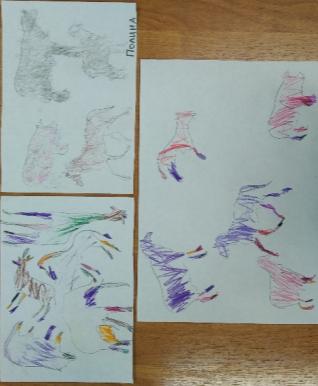 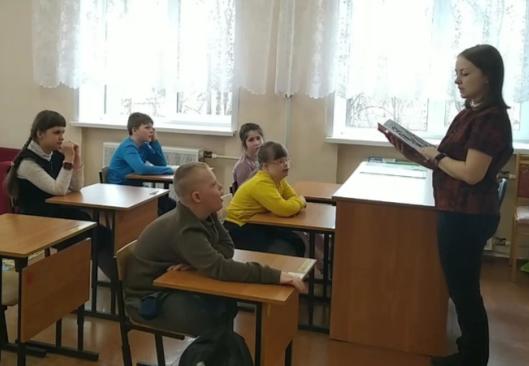 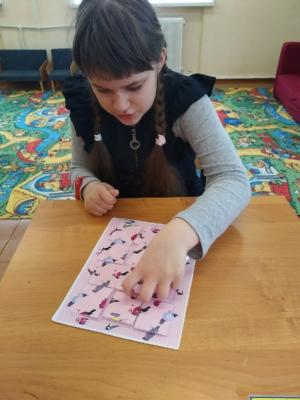 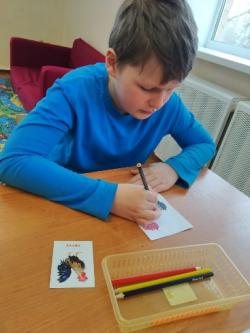 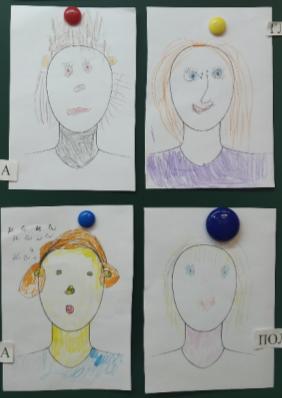 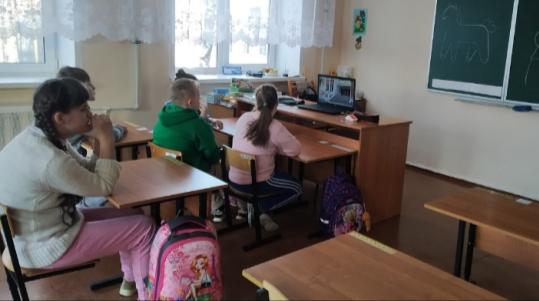 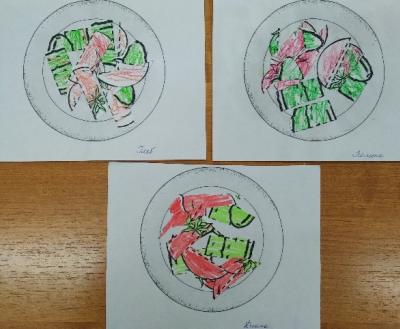 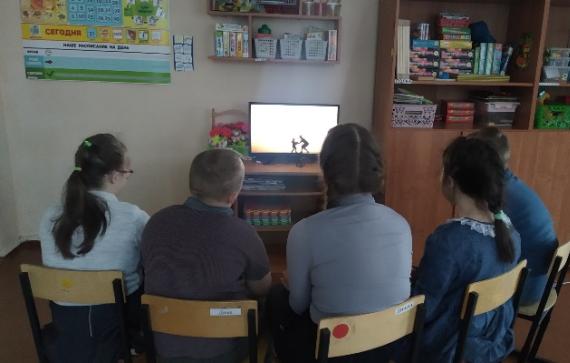 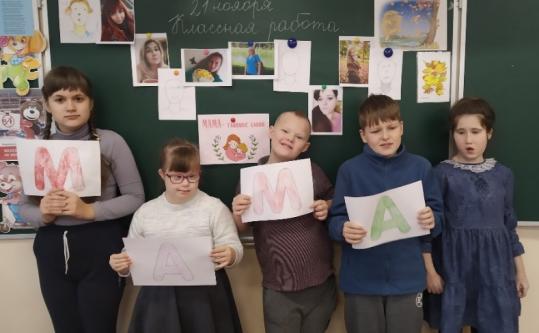 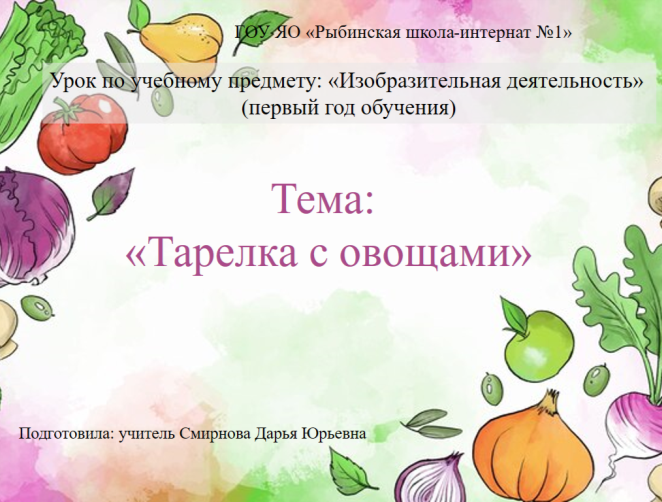 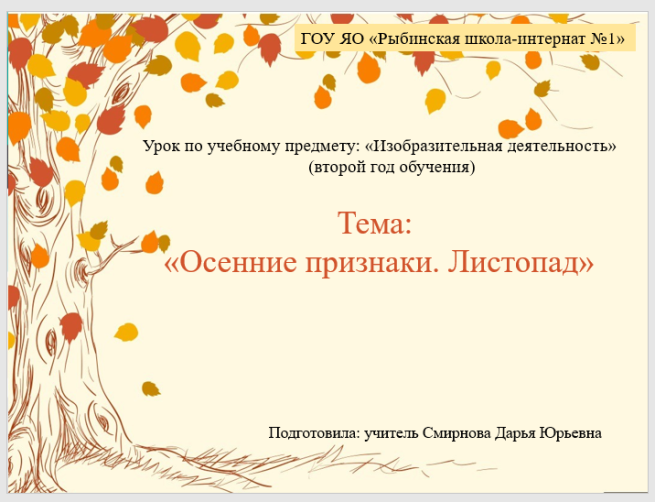 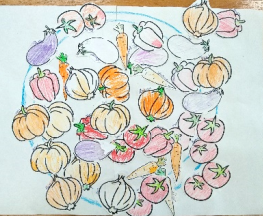 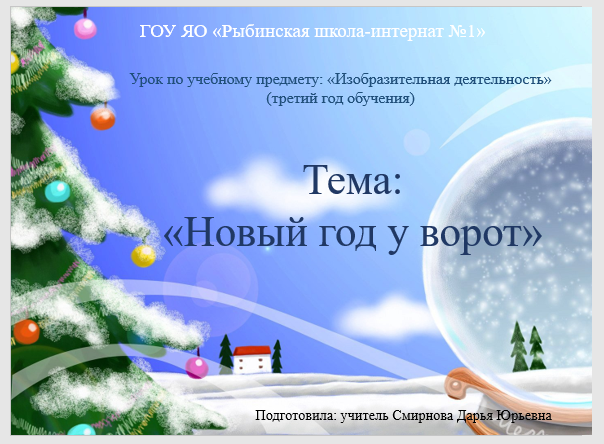 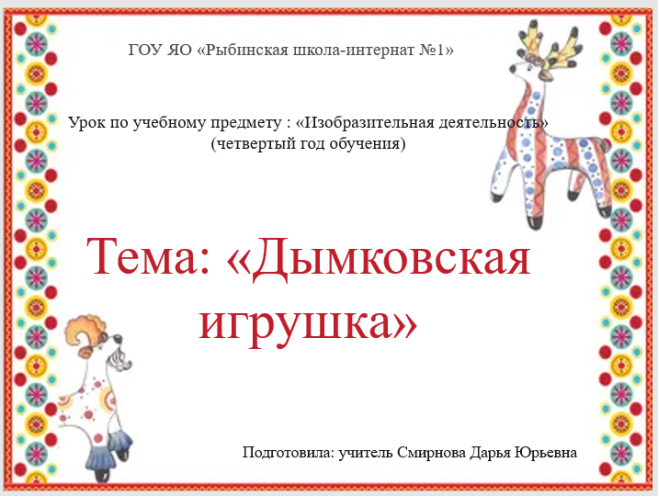 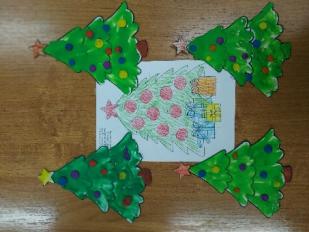 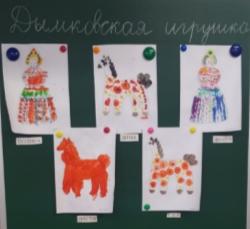 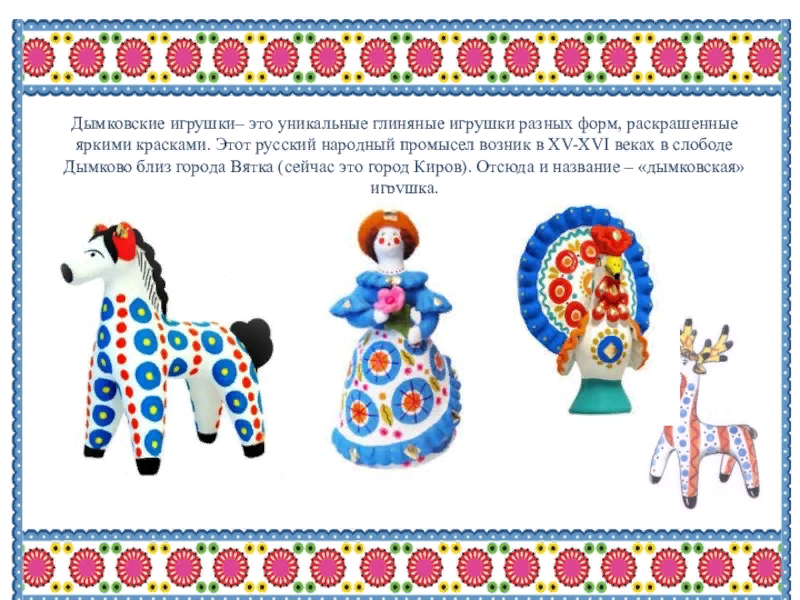 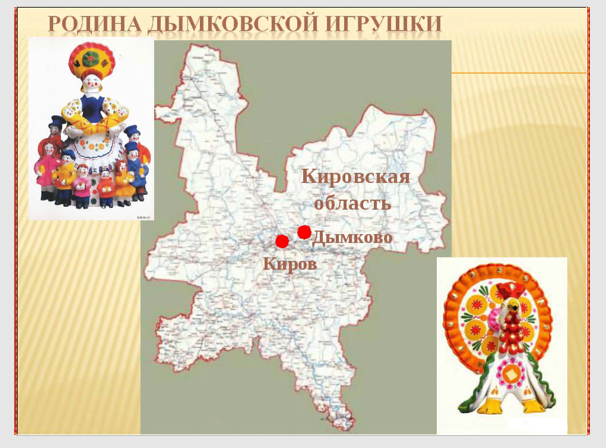 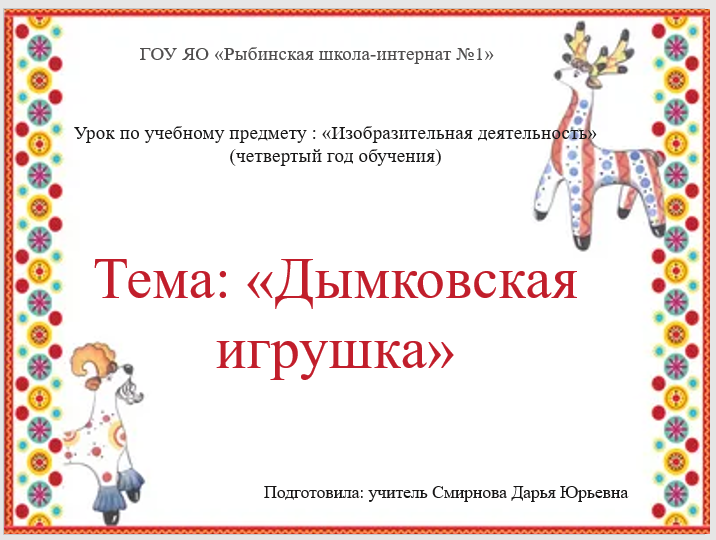 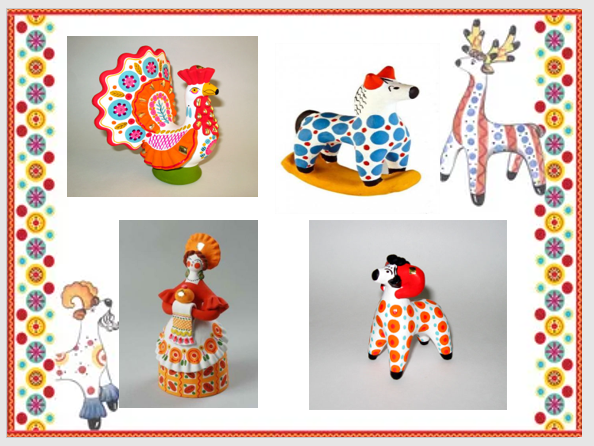 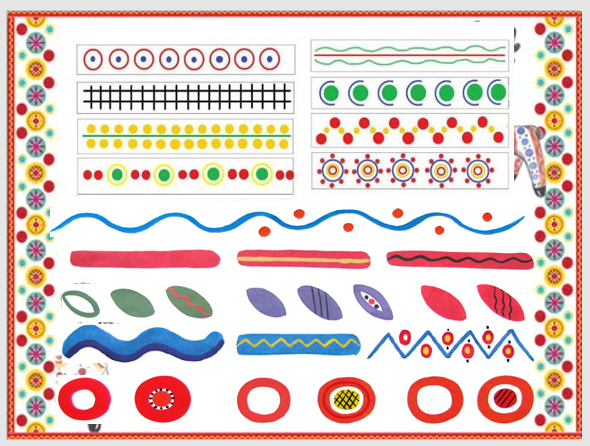 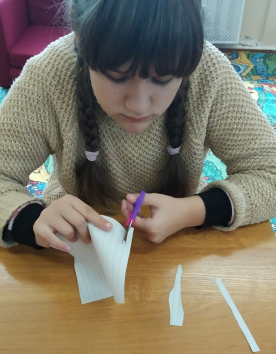 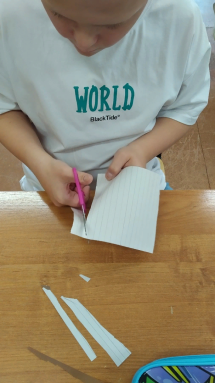 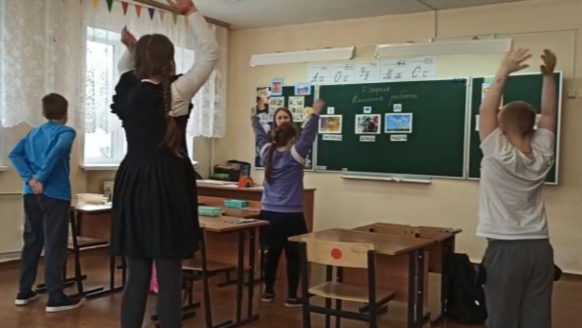 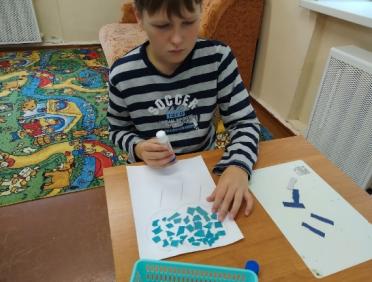 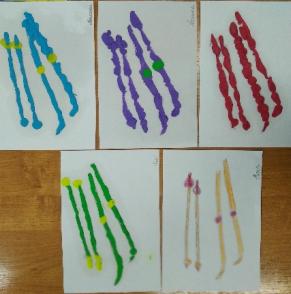 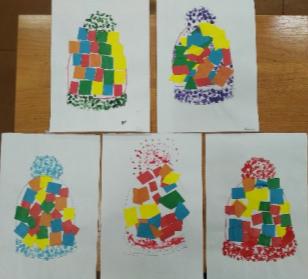 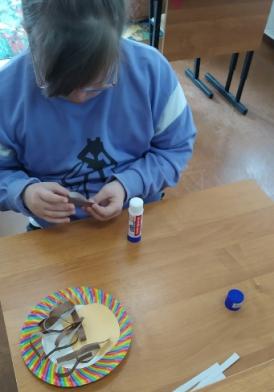 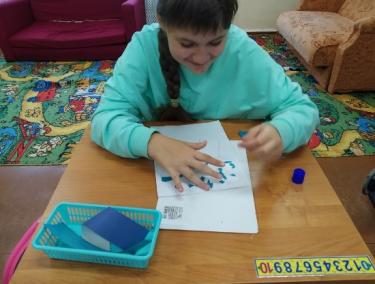 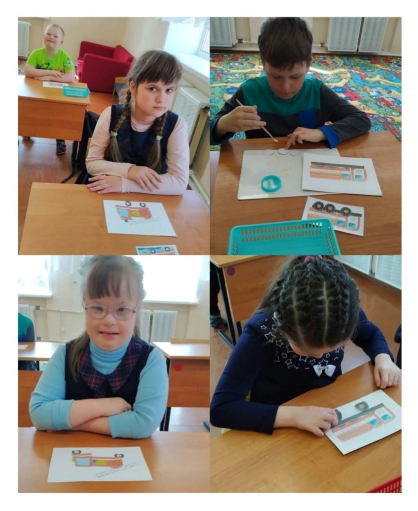 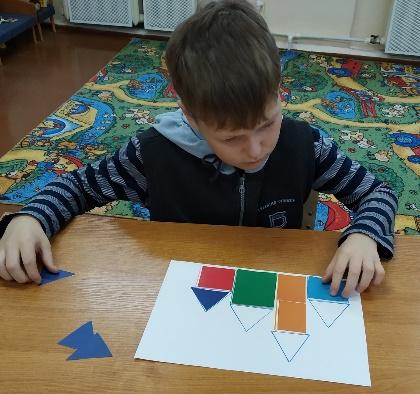 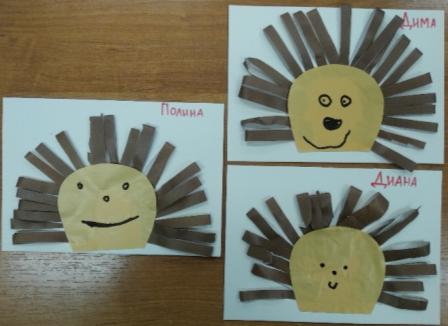 Сравнительный анализ усвоения знаний по учебному предмету «Изобразительная деятельность»в 1 и 4 классах
Уровень усвоения знаний в процентном соотношении
	0 – 19 – низкий уровень
	20 – 39 – уровень  ниже среднего
	40 – 59 – средний уровень
	60 – 79 – уровень выше среднего
	80 – 100 – высокий уровень
Спасибо за внимание!